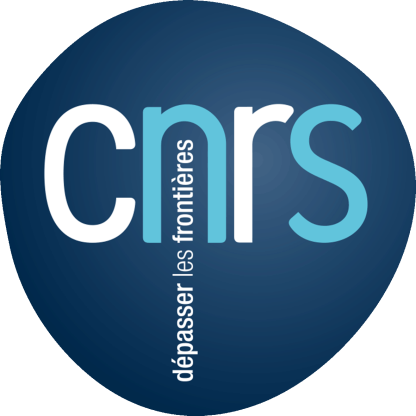 A Formal Model of Social Relations for Artificial Companions
Florian PECUNE – Magalie OCHS – Catherine PELACHAUD
CNRS – LTCI, Télécom Paristech
The MoCA Project
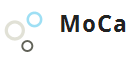 Create a “little world” of artificial companions…
“…a robot or a virtual conversational agent that possesses […] social skills that allow it to establish and maintain long-term relationships with users.” (Lim, 2012)
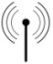 … with different roles and behavior
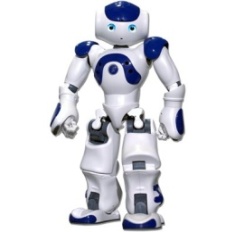 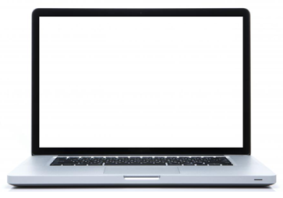 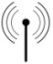 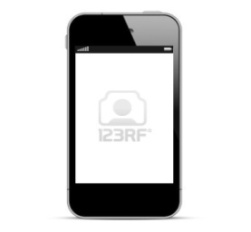 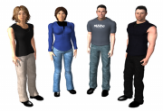 Focus on dyadic interactions
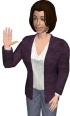 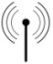 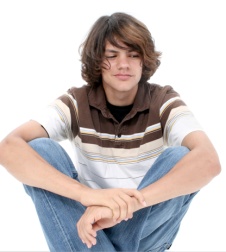 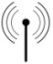 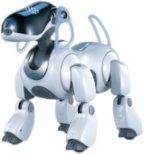 page 1
Florian Pecune
Thesis Objective
Create an agent able to make decisions according to its relation …
I do that because I like the user
… but also to influence user’s relation
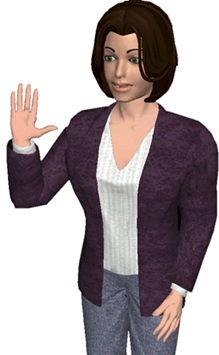 I do that because I want the user to like me
Three research problematics:
How to represent social relations?
How do they change during interactions?
How to model the effects of these relations?
page 2
Florian Pecune
How to represent social relations? (1/2)
Ideal Social Relation
I would like to be more dominant  than the user
Relation the agent would like to express
Influenced by agent’s role (Heise, 1987)
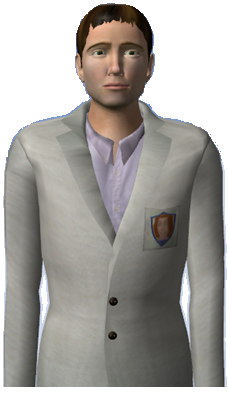 Expressed Social Relation
Felt Social Relation
I like the user, I am less dominant than him
Relation expressed by the agent
Influenced by felt and ideal relations (Scherer, 2005)
Intrinsic relation felt by the agent
Influenced by Mood (Isen & al., 1992)
Influenced by agent’s personality (Trapnell & Wiggins, 1990)
page 3
Florian Pecune
How to represent social relations? (1/2)
Ideal Social Relation
I would like to be more dominant  than the user
Relation the agent would like to express
Influenced by agent’s role (Heise, 1987)
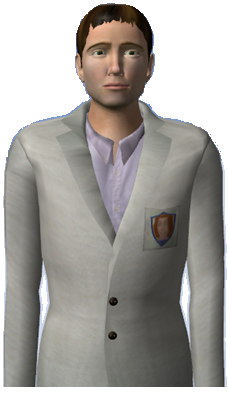 Expressed Social Relation
Felt Social Relation
I like the user, I am less dominant than him
Relation expressed by the agent
Influenced by felt and ideal relations (Scherer, 2005)
Intrinsic relation felt by the agent
Influenced by Mood (Isen & al., 1992)
Influenced by agent’s personality (Trapnell & Wiggins, 1990)
page 4
Florian Pecune
How to represent social relations? (2/2)
Several dimensions used to define social relations
Dominance and liking are the most widely used (Argyle, 1988)
Familiarity useful for long-term relationship (Bickmore & Picard, 2005)
Dominance
Dominant
“the capacity of one agent to affect the behavior of another” (Prada & Paiva, 2008)
Liking
“A general and enduring positive or negative feeling about some person” (Moshkina & Arkin, 2003)
Disliking
Liking
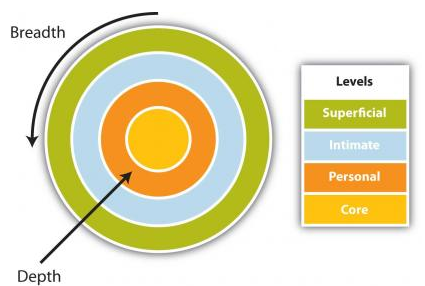 Familiarity
“mutual knowledge of personal information” (Svennevig, 1999)
Submissive
(Altman & Taylor, 1973)
page 5
Florian Pecune
Dominance – The dependence (1/3)
Dependence of an agent A upon an agent B (Emerson, 1962)
“Directly proportional to A's motivational investment in goals mediated by B (…)
(…) Inversely proportional to the availability of those goals to A outside of the A-B relation”
I can bring you 
there with my car.
I can bring you 
there with my car.
I really want to go to 
the concert tonight !
I’m the only one who 
can bring you there.
Maybe I could go to 
the concert tonight.
High Dependence
Low Dependence
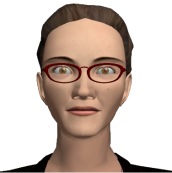 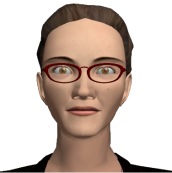 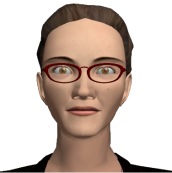 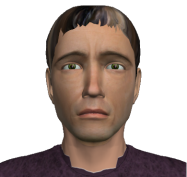 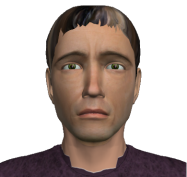 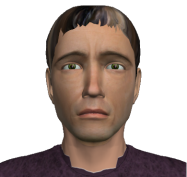 I really want to go to 
the concert tonight !
I can bring you 
there with my car.
Agent B
Agent B
Agent B
Agent A
Agent A
Agent A
I really want to go to 
the concert tonight !
We can bring you there too !
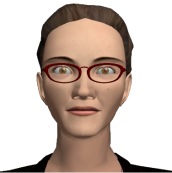 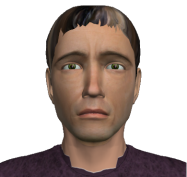 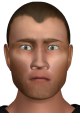 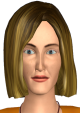 Agent B
Agent A
page 6
Florian Pecune
Dominance – The dependence (2/3)
An agent i can be helpful ….
I can bring you 
there with my car.
If j has an intention
And i can do an action a after what      will be true
Not if I cancel the 
concert !
… or threatening
I really want to go to 
the concert tonight !
I really want to go to 
the concert tonight !
If j has an intention
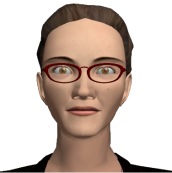 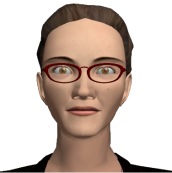 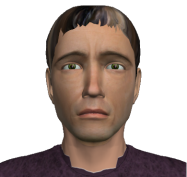 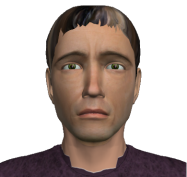 And i can do an action a after what it will be impossible to achieve
Or i can do an action a’  cancelling a precondition    of
Agent B
Agent B
Agent A
Agent A
page 7
Florian Pecune
Dominance – The dependence (3/3)
j is dependant upon i      toward an intention
means that j believes
i can help j to achieve this intention
j can not achieve this intention himself
i can prevent j to achieve this intention
and
or
page 8
Florian Pecune
Dominance – The dependence value (1/2)
Dependence influenced by the importance accorded to intentions…
Importance accorded by i to the success of an intention
Importance accorded by i to the non failure of an intention
It is normal to be 
understood by the user
It is not normal if the user do not understand me !
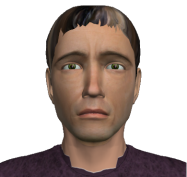 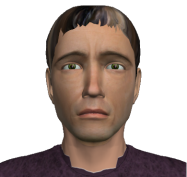 Low importance of success
High importance of failure
Agent A
Agent A
… and the number of potential helpers
Number of agents susceptible to have a positive impact on the intention
The number of potential threatening agents is not taken into account
page 9
Florian Pecune
Dominance – The dependence value (2/2)
Dependence value
Positively influenced by the importance accorded to the intention (success or non failure)
Negatively influenced by the number of potential helpers
I can bring you 
there with my car.
I can destroy your 
TV !
I really want to go to 
the concert tonight !
I don’t care that much
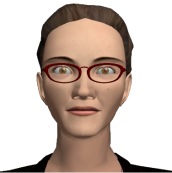 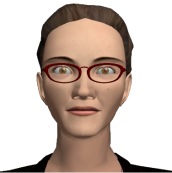 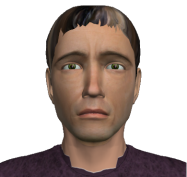 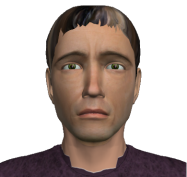 High importance
Low number
Low importance
Agent B
Agent B
Agent A
Agent A
High Dependence
Low Dependence
page 10
Florian Pecune
Dominance – Dominance value
The dominance value of an agent i toward another agent j is :
i dominance toward j
Bi(j dependence upon i)
Bi(i dependence upon j)
The difference between his belief about j’s dependence upon him and his believed dependence upon j
The agent i is dominant toward j if he believes he is less dependant upon j than j is upon him
I really want to go to 
the concert tonight !
I can destroy your TV!
I can bring you 
there with my car.
I don’t care that 
much…
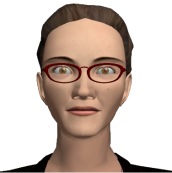 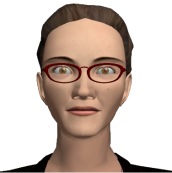 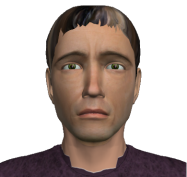 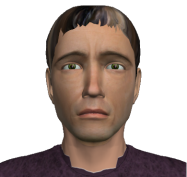 Agent B
Agent B
Agent A
Agent A
High Dependence
Low Dependence
B is dominant
page 11
Florian Pecune
Dominance – Strategies (1/2)
To improve his level of dominance, an agent i can :
Decrease the importance accorded to one of his intentions that the agent j may achieve or threaten
Decrease his dependency by finding other sources able to help him
I can bring you 
there with my car.
I really want to go to 
the concert tonight !
Finally, I don’t care…
I can bring you 
there with my car.
Low importance
Low number
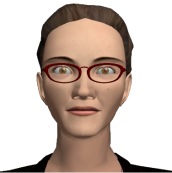 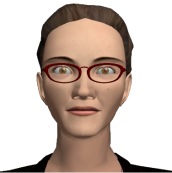 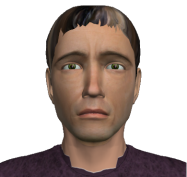 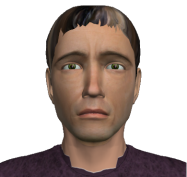 High importance
Low number
I really want to go to 
the concert tonight !
I can bring you 
there with my car.
Agent B
Agent B
Agent A
Agent A
We can bring you there too !
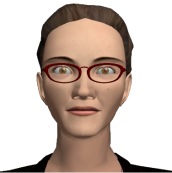 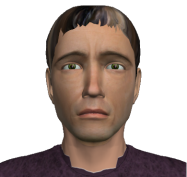 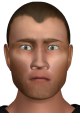 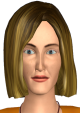 Agent B
Agent A
High importance
High number
page 12
Florian Pecune
Dominance – Strategies (2/2)
To improve his level of dominance, an agent i can :
Try to increase the motivational investment of the other agent
Deny alternative sources for the other agent
i dominance toward j
Bi(j dependence upon i)
Bi(i dependence upon j)
Find other intentions for which he can be helpful
Find other intentions for which he can be threatening
page 13
Florian Pecune
How to represent social relations? (2/2)
Several dimensions used to define social relations
Dominance and liking are the most widely used (Argyle, 1988)
Familiarity useful for long-term relationship (Bickmore & Picard, 2005)
Dominance
Dominant
“the capacity of one agent to affect the behavior of another” (Prada & Paiva, 2008)
Liking
“A general and enduring positive or negative feeling about some person” (Moshkina & Arkin, 2003)
Disliking
Liking
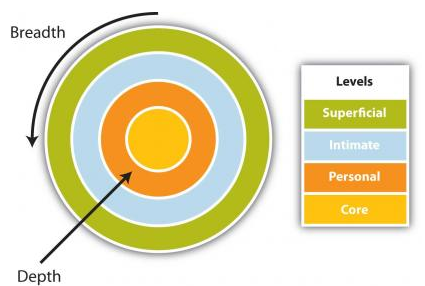 Familiarity
“mutual knowledge of personal information” (Svennevig, 1999)
Submissive
(Altman & Taylor, 1973)
page 14
Florian Pecune
Liking – Theory
Based on Heider’s Balance Theory(Heider, 1958)
Concept
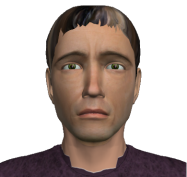 Concept X
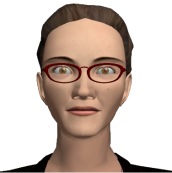 Agent B
Agent A
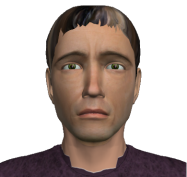 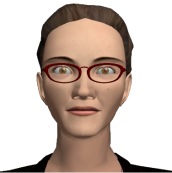 A relation is balanced :
I like chocolate.
Me too !
Agent B
Agent A
Concept
“If all three relations are positive in all respects (…)
(….) or if two are negative and one positive.”
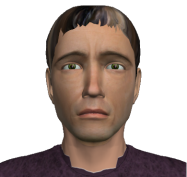 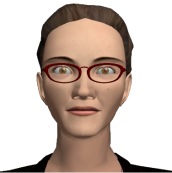 I don’t like bravery.
Agent B
Agent A
I do.
People tend to seek balanced states (Zajonc, 1960)
Sharing appreciations will improve the liking
page 15
Florian Pecune
Liking – Appreciation
The agent i appreciate the concept X
Concept
Shared appreciation
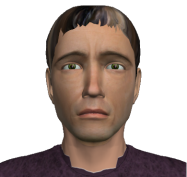 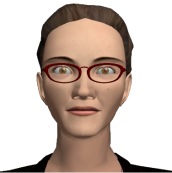 Agent B
Agent A
I like chocolate.
Me too !
Contradictory appreciation
Concept
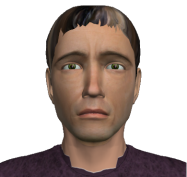 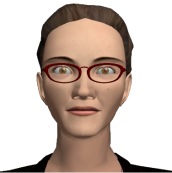 Agent B
Agent A
I don’t like bravery.
I do.
page 16
Florian Pecune
Liking – Liking value
Importance accorded to a concept X
I like chocolate.
Me too !
I don’t like bravery.
I do.
Concept
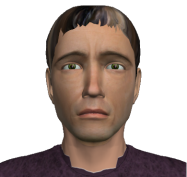 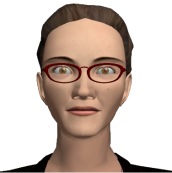 Agent B
Agent A
Low liking
High disliking
Concept
Liking value of an agent i toward an agent j :
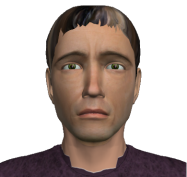 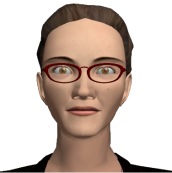 Agent B
Agent A
Importance accorded to shared concepts
Importance accorded to contradictory concepts
i liking toward j
page 17
Florian Pecune
Liking – Strategies
To improve his level of liking, an agent i can :
Change its own appreciation about a concept for which j has a different feeling
Try to change j’s feeling about this same concept
Me too.
I like football.
I don’t like football.
I do.
Concept
Concept
Concept
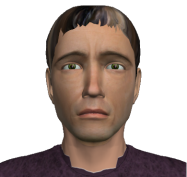 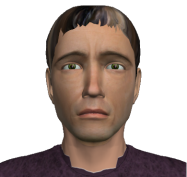 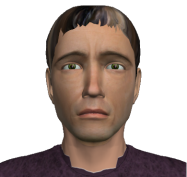 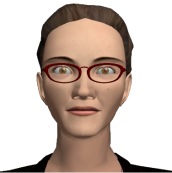 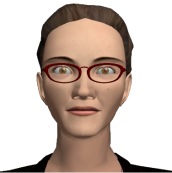 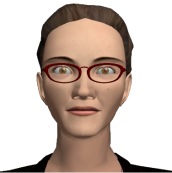 I don’t like football.
Agent B
Agent B
Agent B
Agent A
Agent A
Agent A
Me neither.
Unbalanced
page 18
Florian Pecune
How to represent social relations? (2/2)
Several dimensions used to define social relations
Dominance and liking are the most widely used (Argyle, 1988)
Familiarity useful for long-term relationship (Bickmore & Picard, 2005)
Dominance
Dominant
“the capacity of one agent to affect the behavior of another” (Prada & Paiva, 2008)
Liking
“A general and enduring positive or negative feeling about some person” (Moshkina & Arkin, 2003)
Disliking
Liking
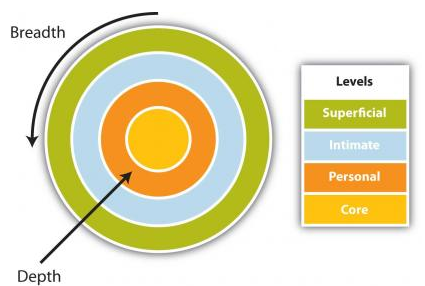 Familiarity
“mutual knowledge of personal information” (Svennevig, 1999)
Submissive
(Altman & Taylor, 1973)
page 19
Florian Pecune
Familiarity – Theory
Based on Social Penetration Theory(Altman & Taylor, 1973)
Breadth represents the number of topics shared by the agents
Family
Depth represents the intimacy value accorded to a topic
Superficial
Intimate
Personal
Work
Religion
Core
Politics
Love
page 20
Florian Pecune
Familiarity – Theory
Breadth
Ratio between the number of i’s beliefs about j’s feelings and the number of possible conversational topics
Family
Superficial
Intimate
Personal
Work
Religion
Core
Except for love, I talked with j 
about everything I would like to know
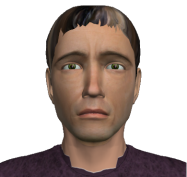 Politics
Love
Agent A
High Breadth
page 21
Florian Pecune
Familiarity – Theory
Depth
Intimacy value accorded to a concept X
Family
Mean value of Intimacy
Superficial
Intimate
Personal
Work
Religion
Core
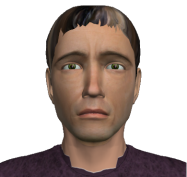 Politics
Love
Low Depth
page 22
Florian Pecune
Familiarity – Strategies
To improve his level of familiarity, an agent i can :
Improve breadth by asking information about topics for which he does not have any beliefs
Let’s talk about Love !
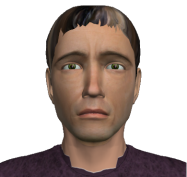 Agent A
Improve depth by asking more intimate information about a particular topic
Tell me more about 
your family.
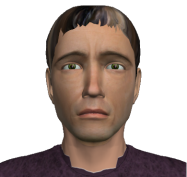 Agent A
page 23
Florian Pecune
Future Work
Define scenarios to test this model
Formalize influence of personality on social relations
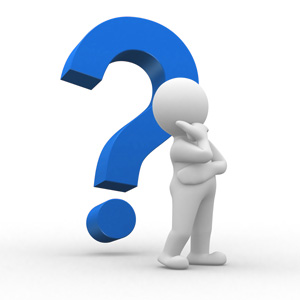 Implement a neural network to represent the 
dynamics of the relations
Formalize ideal and expressed social relations
page 24
Florian Pecune
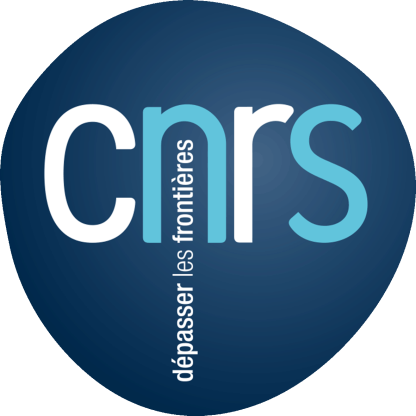 A Formal Model of Social Relations for Artificial Companions
Florian PECUNE – Magalie OCHS – Catherine PELACHAUD
CNRS – LTCI, Télécom Paristech
Logical Framework
Mental attitudes
The agent i believes that     is true
The agent i has the intention    and actively desires to achieve it
Operators
The action a might happen and      will be true after that
can not be true if      is not already true
The agent i can be the author of the action a
page 26
Florian Pecune